1
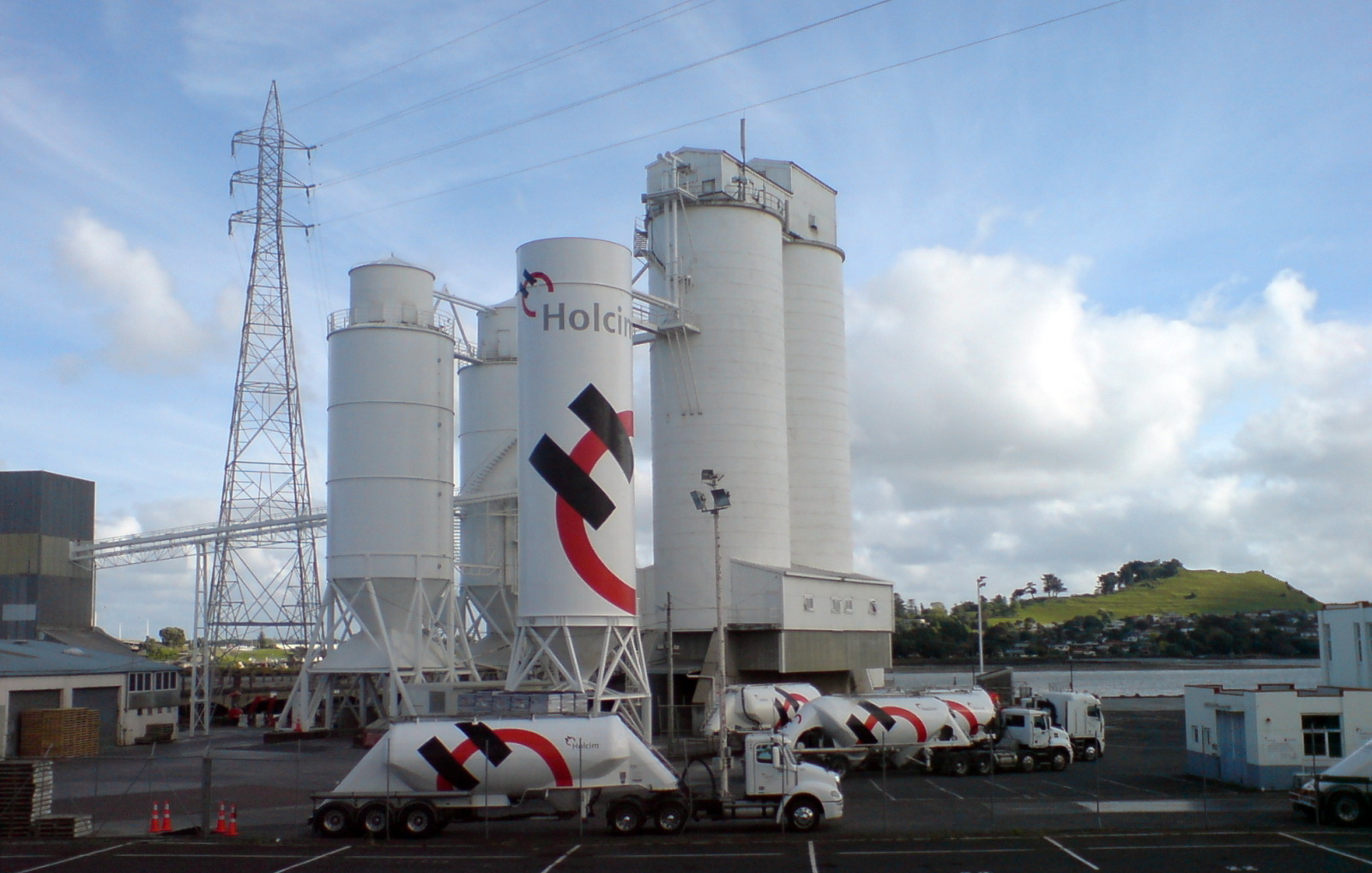 MENGHITUNG PENDAPATAN NASIONAL
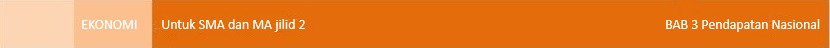 3
3
Tujuan Pembelajaran
Dengan mempelajari bab ini, Anda diharapkan mampu:
Menghitung pendapatan nasional
Menjelaskan pendapatan per kapita
Nilai dan Karakter Bangsa
Nilai-nilai yang dapat dikembangkan setelah mempelajari bab ini adalah kreatif, jujur, rasa ingin tahu, cinta tanah air ,disiplin, dan semangat kebangsaan
Pendapatan nasional
Produk nasional bruto
Pendapatan per kapita
Produk domestik bruto
Produk domestik netto
Produk nasional netto
Pendapatan perorangan
Pendapatan disposabel
PPP (Purchasing Power Parity)
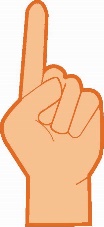 Kata
Kunci
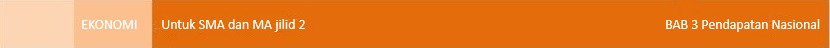 5
Konsep-konsep yang Berhubungan dengan Pendapatan Nasional
Produk Domestik Bruto (GDP) adalah total nilai barang dan jasa akhir yang dihasilkan oleh suatu perekonomian dalam periode tertentu yang dihitung berdasarkan nilai pasar. Di Indonesia, PDB dihitung dari dua sisi pendekatan yaitu sektoral dan penggunaan
Produk Nasional Bruto (GNP) adalah jumlah produk nasional bruto dengan pendapatan neto terhadap luar negeri
Produk Nasional Neto (NNP) didapat dari produk nasional bruto dikurangi penyusutan dan barang pengganti modal
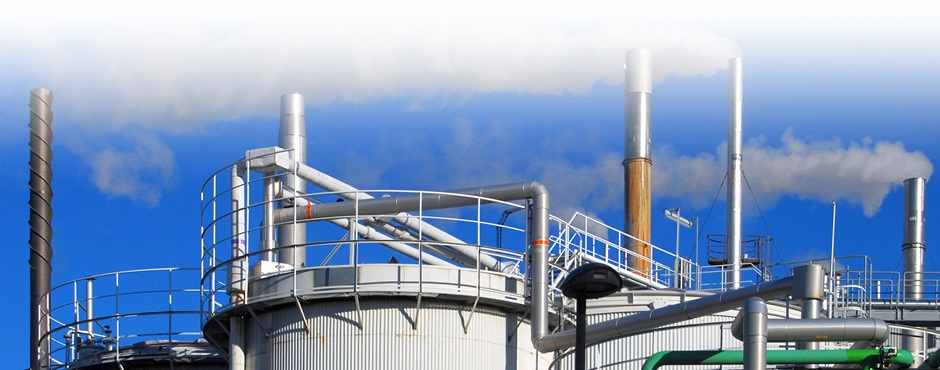 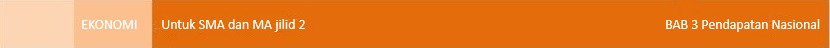 6
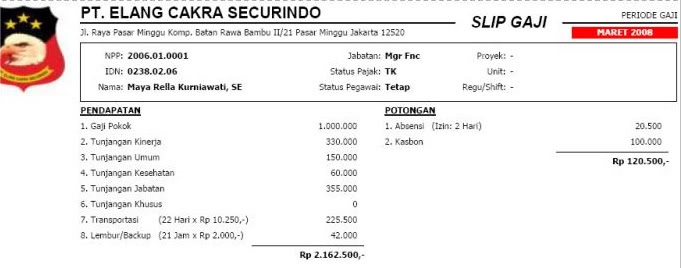 Pendapatan Nasional Neto (NNI) adalah produk nasional neto dikurangi dengan pajak tidak langsung ditambah subsidi
Pendapatan Perorangan (PI) adalah jumlah seluruh penerimaan yang benar-benar sampai di tangan masyarakat
Pendapatan Disposabel adalah pendapatan perorangan setelah dikurangi dengan pajak penghasilan
Produk Domestik Regional Bruto adalah jumlah keseluruhan nilai tambah bruto yang berhasil diciptakan oleh seluruh kegiatan ekonomi yang berada pada suatu wilayah selama periode waktu tertentu
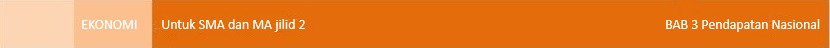 10
D. Metode Penghitungan Pendapatan Nasional
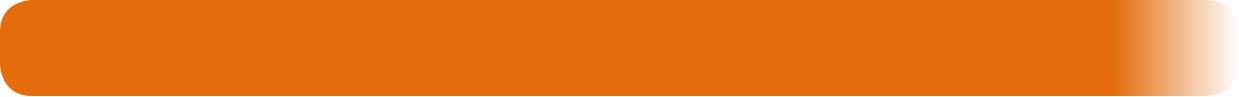 Pendekatan Pendapatan

NI(Y) = w + r + i + p

Dimana
NI	= Pendapatann nasional
w	= Pendapatan dari upah, gaji, dan pendapatan lainnya sebelum pajak
r	= pendapatan bersih dari sewa
i	= pendapatan dari bunga
p	= pendapatan dari keuntungan perusahaan dan usaha perorangan
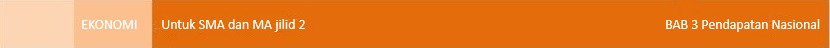 11
2. Pendekatan Produksi
Diperoleh dengan cara menjumlahkan nilai tambah seluruh barang dan jasa yang dihasilkan oleh berbagai sektor dalam perekonomian
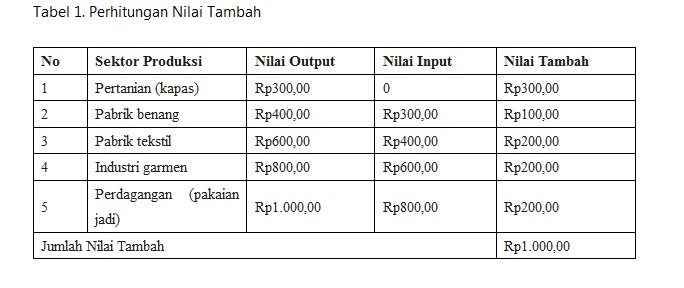 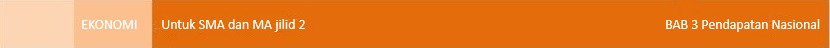 12
3. Pendekatan pengeluaran
Pendapatan nasional diperoleh dengan cara menjumlahkan nilai pasar dari seluruh permintaan akhir atas output yang dihasilkan di dalam perekonomian yang diukur pada harga pasar yang berlaku
Y = C + I + G + (X – M)
Y = C + S + G + (X – M)

Dimana
Y 	= pendapatan nasional
C	= nilai pasar pengeluaran konsumsi rumah tangga
I	= nilai pasar pengeluaran investasi barang modal
S	= nilai pasar tabungan rumah tangga, pemerintah, perusahaan
G	= nilai pasar pengeluaran pemerintah
X	= nilai pasar barang/jasa yang diekspor
M	= nilai pasar barang/jasa yang diimpor
Contoh soal
Diketahui suatu negara memiliki data data pendapatan nasional sebagai berikut (Dalam miliar rupiah)
Impor ( m)     Rp.100
Ekspor neto(x) Rp. 400
Pendapatan sewa (r)Rp.600
Investasi(I) Rp.3.000
Upah tenaga kerja(w) Rp. 1200
Pengeluaran pemerintah(G) Rp.1.300 
Pendapatan masyarakat(P) Rp.1.400
Konsumsi masyarakat(C) Rp. 1.200
pendapatan dari bunga(i) Rp.30
Ditanya hitunglah  pendapatan nasional dengan menggunakan pendekatan pendaparan dan pengeluaran 

Y = C + I + G + (X – M)
Penyelesaian:
1.Pendekatan Pendapatan
Rumus (Y) = w + r + i + p
	        = 1200 + 600 + 30 + 1400
	        = 3.230	
2.Pendekatan Pengeluaran
   Rumus (Y) = C + I + G + (X – M)
                      = 1.200+ 3.000 + 1.300 + (400 – 100)
                      = 5.500 + 300
                      = 5.800
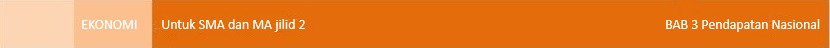 13
E. Pendapatan Per Kapita
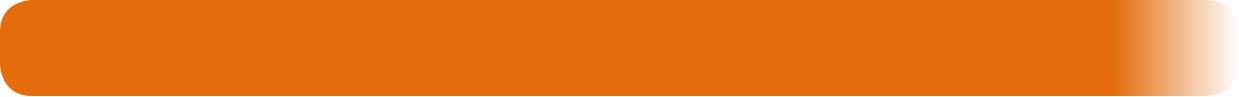 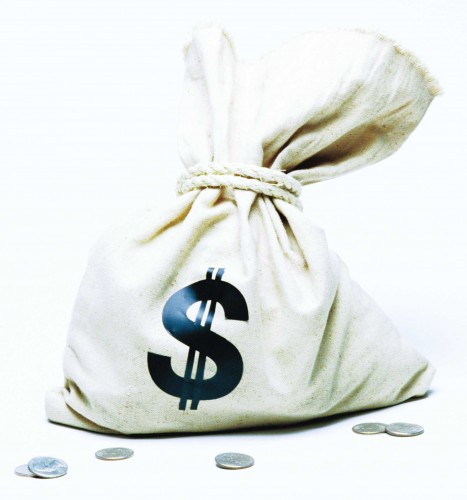 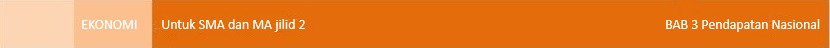 14
2. Tinggi rendahnya pendapatan per kapita dipengaruhi oleh PDRB dan jumlah penduduk. Pendapatan per kapita memiliki hubungan positif dengan PDRB dan hubungan negatif dengan jumlah penduduk
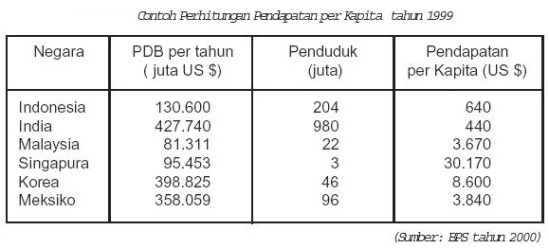 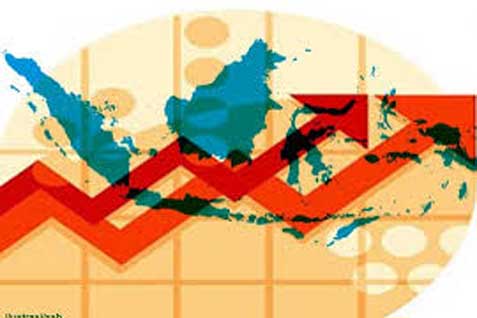 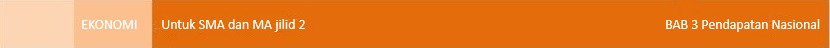 15
3. Perbandingan Pendapatan Per Kapita

Bank dunia membagi negara-negara atas empat kelompok
Negara berpendapatan rendah (pendapatan per kapita < $1035)
Negara berpendapatan menengah bawah (pendapatan per kapita $1036-$4085)
Negara berpendapatan menengah tinggi (pendapatan per kapita $4085-$12615)
Negara berpendapatan tinggi (pendapatan per kapita >12616)
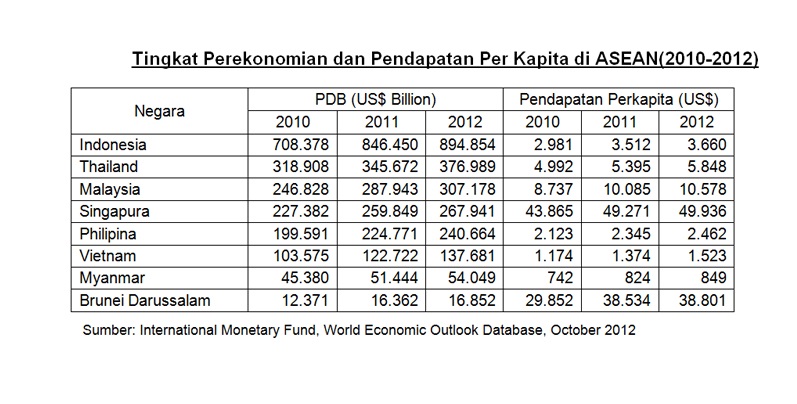 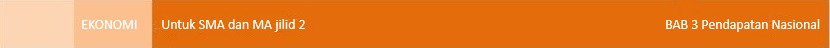 16
Let’s go to the next lesson!